Priložnosti & tveganja
Poglavitna vprašanja
S katerimi priložnostmi in tveganji se soočate pri izvajanju projekta? Kako lahko zmanjšajo možnost uspeha vašega projekta?
Kakšne so vaše kratkoročne in dolgoročne strategije za izkoriščanje priložnosti ob hkratnem zmanjšanju tveganj na najmanjšo možno mero?
Kako lahko izboljšate svoja močna področja, da boste tako še bolje izkoristili priložnosti? Kako lahko zmanjšate svoje slabosti, da bi se tako izognili njihovim negativnim posledicam?
Priložnosti & tveganja
S
W
T
O
Slabosti
(Weaknesses)

Kaj manjka vašemu projektu? Kje ima vaš projekt omejena sredstva? Katera področja je treba izboljšati, da boste lahko dosegli svoje cilje?
Prednosti (Strenghts)

Kaj so vaša močna področja? Katere notranje vire imate? Katere prednosti imate v primerjavi s tekmeci?
Nevarnosti
(Threats)

S katerimi tveganji se soočate glede na sedanje in prihodnje politične, gospodarske, socialne, tehnološke, pravne in okoljske razmere?
Priložnosti
(Opportunities)

Katere možnosti imate v sedanjih in prihodnjih političnih, gospodarskih, socialnih, tehnoloških, pravnih in okoljskih razmerah?
Moj projekt:Priložnosti & tveganja
S
W
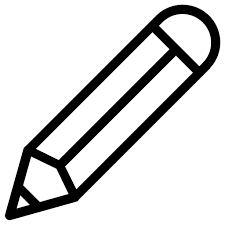 T
O
Slabosti
Prednosti
Nevarnosti
Priložnosti